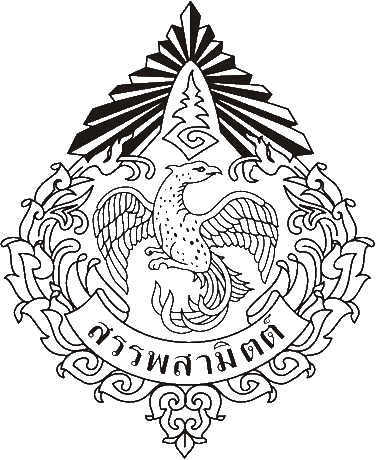 กรมสรรพสามิต
The Excise Department
โครงการพัฒนาเครื่องหมายแสดงการเสียภาษี(แสตมป์สรรพสามิต ส่วนงานประมาณการ)
วัตถุประสงค์ของโครงการ
เพื่อพัฒนาการบริหารจัดการแสตมป์ โดยนำเทคโนโลยีสมัยใหม่ มาพัฒนาระบบสินค้าคงคลัง (Inventory) ที่ดีเพื่อประหยัดต้นทุน กำลังคน และแก้ปัญหาการมีแสตมป์คงเหลือมากเกินไป

เพื่อปรับปรุงกระบวนการตรวจสอบการเสียภาษีเพื่อให้สามารถตรวจสอบได้รวดเร็วขึ้น และมีข้อมูลเพียงพอสำหรับเจ้าหน้าที่
1
2
3
4
ครอบคลุมวิธีทุกกระบวนการของระบบประมาณการ
สามารถติดตามการดำเนินการได้ทุกขั้นตอน
เชื่อมโยงข้อมูลกับฐานข้อมูลของกรมสรรพสามิต
เอกสารในระบบสามารถใช้แทนเอกสารระบบเดิมได้
วัตถุประสงค์
ประโยชน์ที่ได้รับ
สามารถรวบรวมข้อมูลประมาณการได้อย่างครบถ้วน, สามารถตรวจสอบ, วิเคราะห์ข้อมูลการมาณการได้อย่างมีประสิทธิภาพและมีความปลอดภัยของข้อมูลสูง
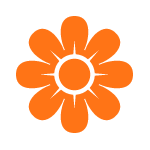 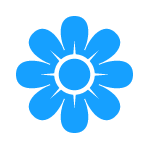 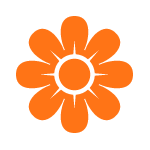 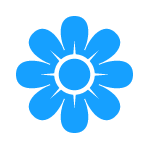 ตรวจสอบข้อมูล
ประมาณการ
ได้ครบถ้วน
วิเคราะห์แนวโน้ม
ยอดประมาณการได้อย่างมีประสิทธิภาพ
ความถูกต้อง
ของข้อมูลสูง
ความปลอดภัยของข้อมูลสูง
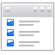 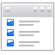 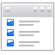 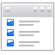 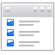 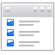 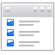 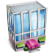 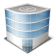 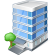 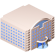 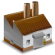 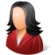 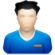 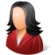 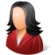 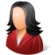 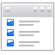 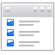 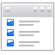 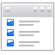 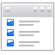 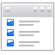 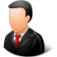 หมายเหตุ: เมนูการใช้งานอื่นๆของระบบประมาณการ จะอยู่ในเอกสารวิธีการใช้งานระบบ (User manual)
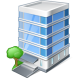 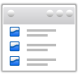 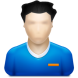 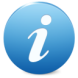 ดาวน์โหลดแบบฟอร์มประมาณการฯ
เจ้าหน้าที่ส่วนประมาณการ
ผู้ประกอบการหรือโรงงาน
การใช้งานระบบประมาณการ
๑. ไปที่ http://124.109.26.119/ExciseStamp/ จากนั้น Log in เข้าใช้งานระบบ
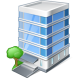 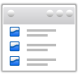 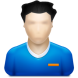 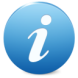 ดาวน์โหลดแบบฟอร์มประมาณการฯ
เจ้าหน้าที่ส่วนประมาณการ
ผู้ประกอบการหรือโรงงาน
การใช้งานระบบประมาณการ
๒. ตรวจสอบสิทธิ์การใช้งานและข้อมูลส่วนตัว
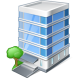 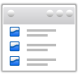 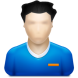 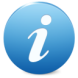 ดาวน์โหลดแบบฟอร์มประมาณการฯ
เจ้าหน้าที่ส่วนประมาณการ
ผู้ประกอบการหรือโรงงาน
การใช้งานระบบประมาณการ
3. เลือกเมนู “ดาวน์โหลดแบบฟอร์มประมาณการฯ” และทำขั้นตอนตามลำดับดังรูป
2
1
3
4
5
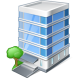 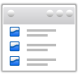 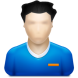 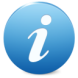 ดาวน์โหลดแบบฟอร์มประมาณการฯ
เจ้าหน้าที่ส่วนประมาณการ
ผู้ประกอบการหรือโรงงาน
การใช้งานระบบประมาณการ
4. ใส่ค่าประมาณการตามชนิดแสตมป์ในแบบฟอร์มที่ได้จากระบบและบันทึกเก็บไว้รอนำเข้าระบบ
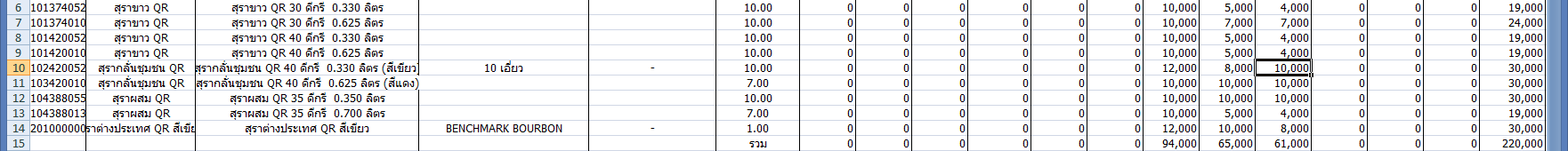 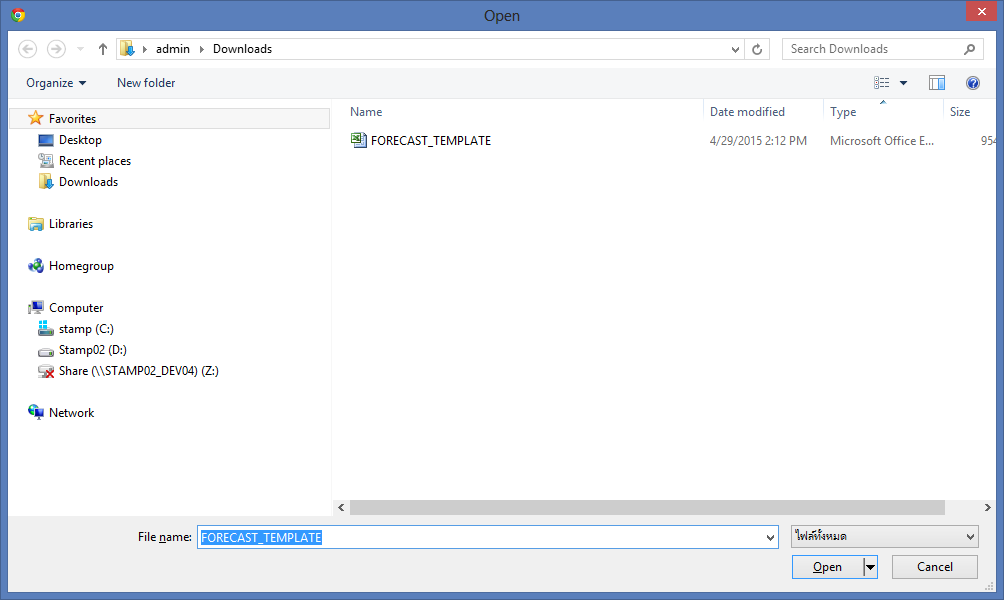 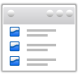 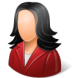 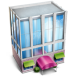 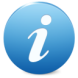 ประมาณการความต้องการใช้แสตมป์
เจ้าหน้าที่ระดับปฏิบัติการ
การใช้งานระบบประมาณการ
สรรพสามิตพื้นที่สาขา
รายงานข้อมูลแสดง: รายการข้อมูลประมาณการฯ ที่ส่งต่อให้หน่วยงานต้นสังกัด (รูปแบบไฟล์ Pdf)
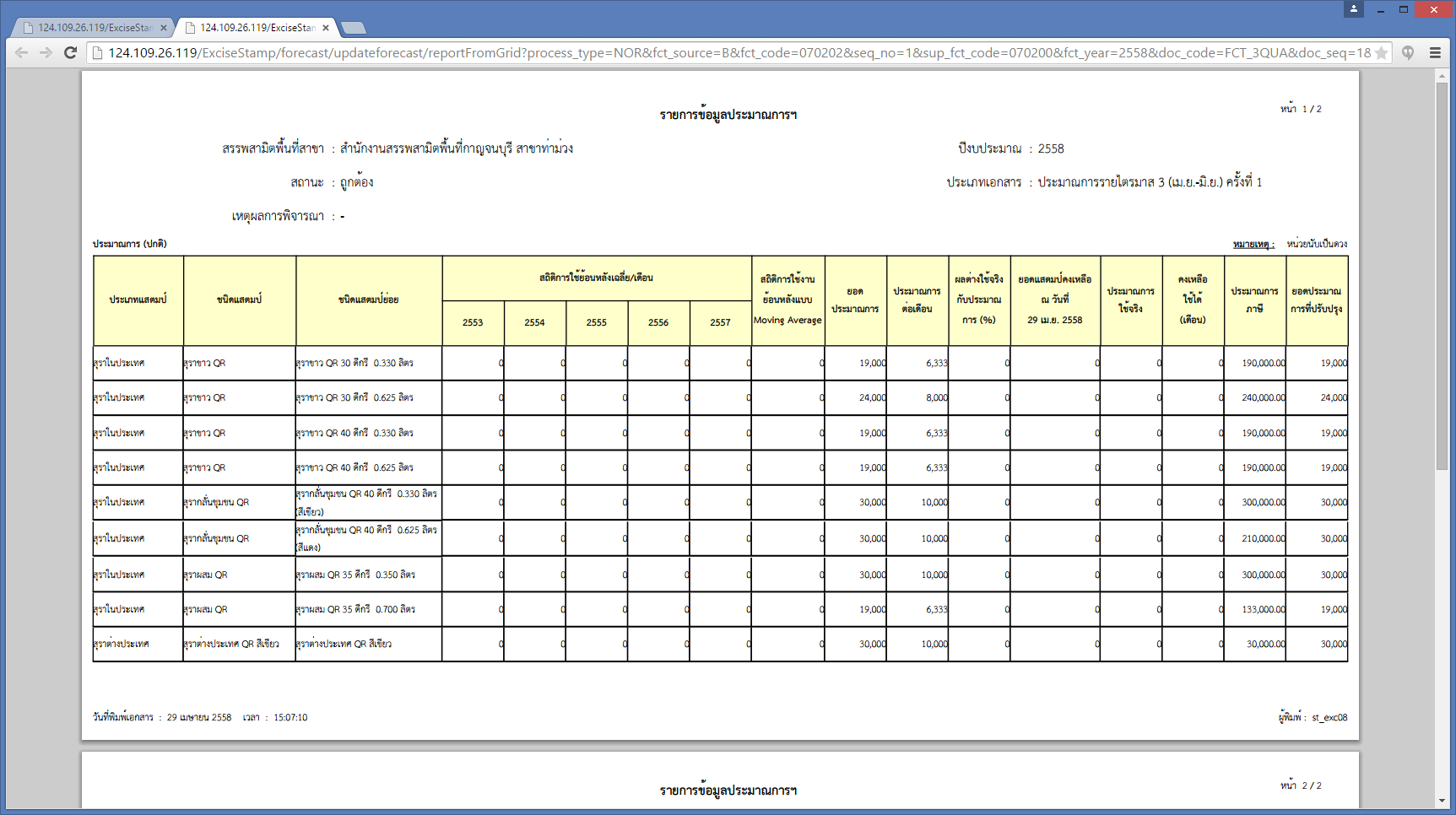 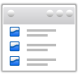 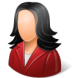 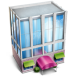 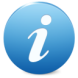 ประมาณการความต้องการใช้แสตมป์
เจ้าหน้าที่ระดับปฏิบัติการ
สรรพสามิตพื้นที่สาขา
การใช้งานระบบประมาณการ
รายงานข้อมูลแสดง: รายการข้อมูลประมาณการฯ ที่ส่งต่อให้หน่วยงานต้นสังกัด (รูปแบบไฟล์ Excel)
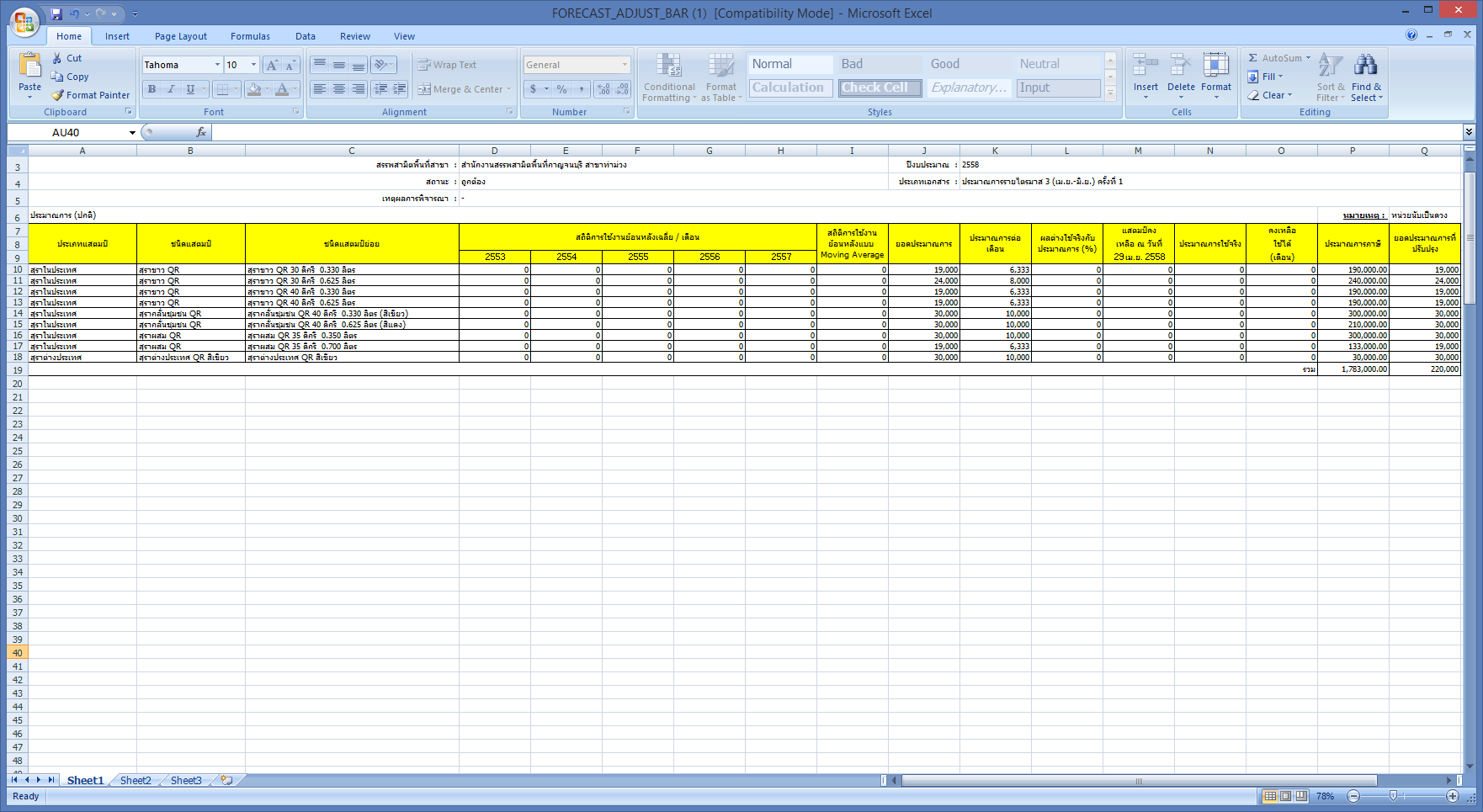 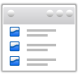 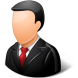 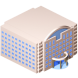 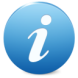 ค้นหาข้อมูลประกอบการอนุมัติจ้างพิมพ์เพื่ออนุมัติ (บัญชี 1,2)
เจ้าหน้าที่ระดับตรวจสอบและอนุมัติ
การใช้งานระบบประมาณการ
สรรพสามิตส่วนกลาง
รายงานบัญชี 2 แสดงตามรูป
1
2
3
4
เพื่อให้ประมาณความต้องการใช้แสตมป์ตรงกับการผลิตแสตมป์ใช้จริงให้มากที่สุด
ลดปริมาณแสตมป์
คงค้างในแต่ละปีงบประมาณ
ข้อมูลสำคัญไม่สูญหายและค้นหาข้อมูลประวัติการประมาณการได้รวดเร็วและมีประสิทธิภาพ
วิเคราะห์แนวโน้มของจำนวนยอดแสตมป์ที่ประมาณการได้และมีรายงานแสดงทุกขั้นตอน
สรุปการประมาณการ
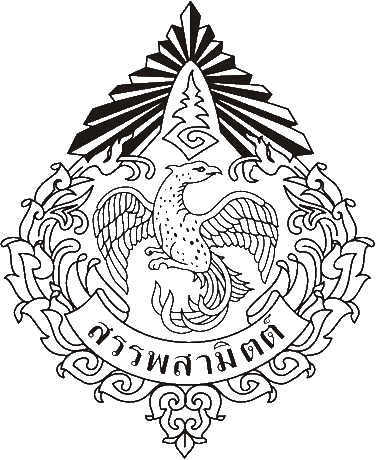 ระบบคลังแสตมป์สรรพสามิต
ระบบคลังแสตมป์สรรพสามิต ประกอบไปด้วย
1. การสร้างคลังแสตมป์และตู้เก็บแสตมป์
2. การรับแสตมป์จากผู้ผลิตเข้าคลังกรมสรรพสามิต
3. การขอเบิกแสตมป์
4. การส่งคืนแสตมป์จากสรรพสามิตพื้นที่
5. การจ่ายแสตมป์ให้ผู้ประกอบการ
6. การรับคืนแสตมป์จากผู้ประกอบการ
7. การเปลี่ยนสภาพและทำลายแสตมป์
    7.1 การเปลี่ยนสภาพแสตมป์
    7.2 การทำลายแสตมป์
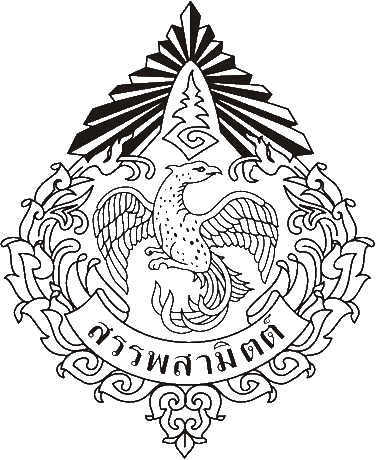 อ่านข้อมูลแสตมป์บนระบบมือถือและแท็บเล็ต(ระบบ Android)
1
4
เข้าใช้งานระบบ/ ลงทะเบียน
อ่านข้อมูลแบบต่อเนื่อง
2
5
อ่านข้อมูลโดยการระบุเอง
ตรวจสอบข้อมูลค้าง
3
อ่านข้อมูลจาก QR Code
วิธีการใช้งาน Android โดย สตป.
Android Mobile เข้าใช้งานระบบ
2
1
3
แจ้งขอสิทธ์ เข้าใช้งานระบบแสตมป์(SSO)
ลงทะเบียนโปรแกรมผ่าน user SSO
เข้าสู่ระบบด้วย User SSO
การใช้งาน
Android Mobile ตรวจสอบดวงแสตมป์
2
4
1
3
ป้อนข้อมูล(ตรวจสอบด้วยหมายเลข)
ตรวจสอบข้อมูลข้อมูลค้าง
(จาก QR)
ตรวจข้อมูล
(อ่าน QR Code)
ตรวจสอบต่อเนื่อง
(อ่าน QR เก็บไว้)
เข้าสู่ระบบ
Android Mobile ตรวจสอบดวงแสตมป์ออฟไลน์
2
4
1
3
ป้อนข้อมูล(ตรวจสอบด้วยหมายเลข)
ตรวจสอบข้อมูลข้อมูลค้าง
(จาก QR)
ตรวจข้อมูล
(อ่าน QR Code)
ตรวจสอบต่อเนื่อง
(อ่าน QR เก็บไว้)
ตรวจแบบออฟไลน์
Android Mobile ใช้งานระบบ
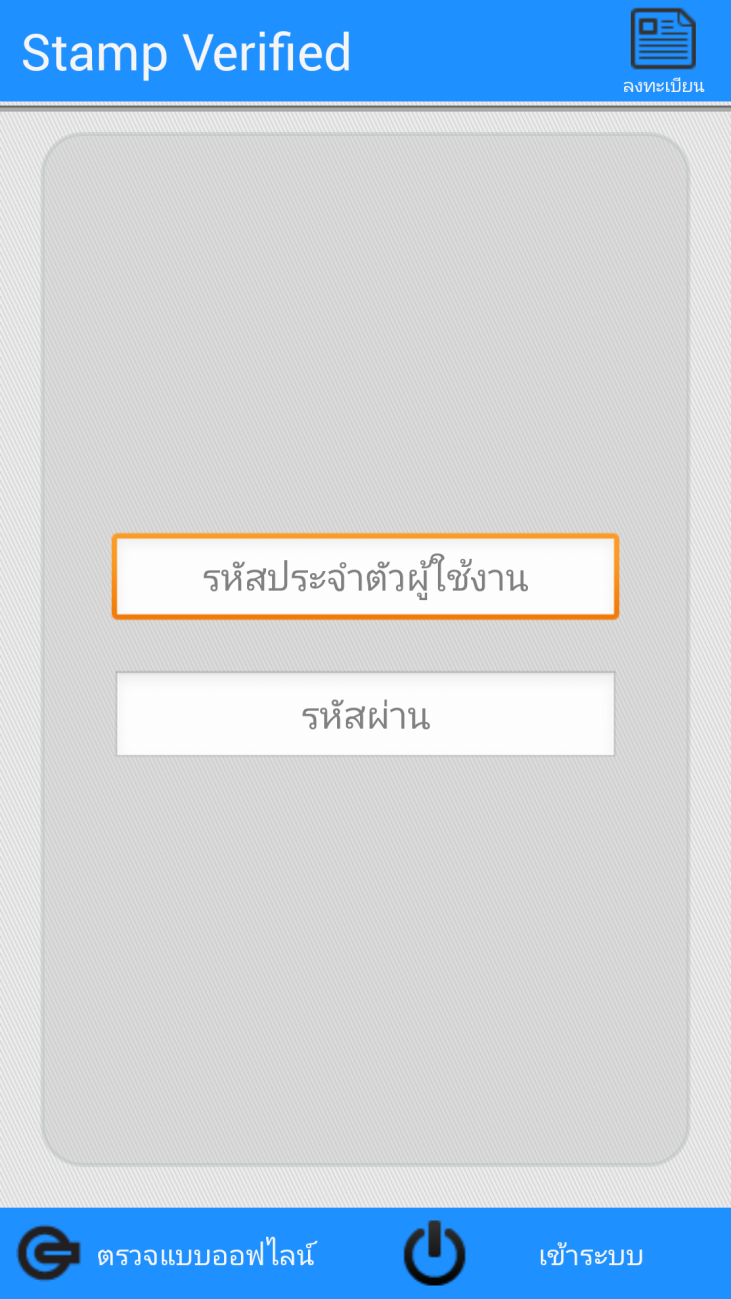 Android Mobile ลงทะเบียนใช้งานระบบ
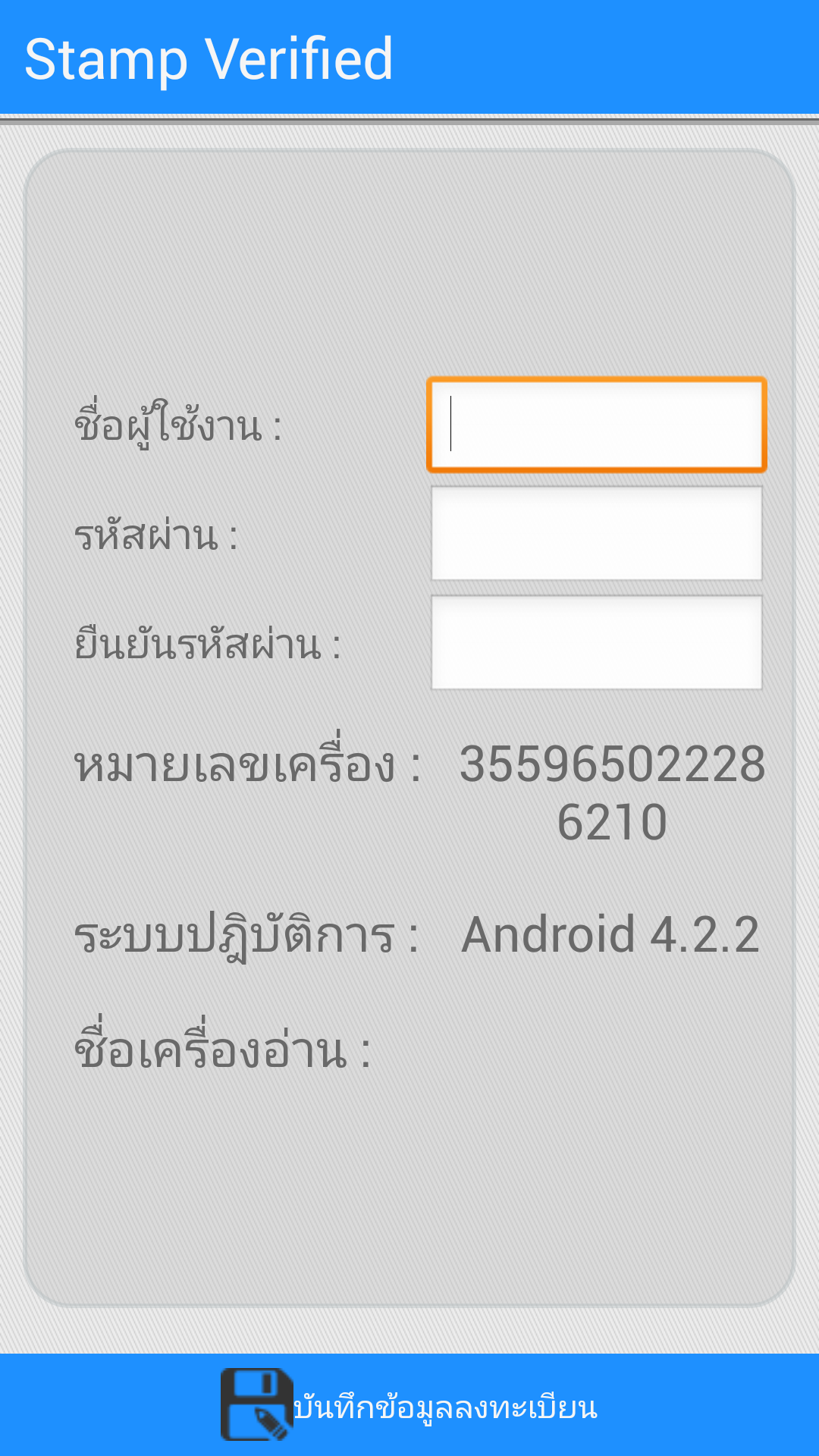 Android Mobile หน้าจอการใช้งาน
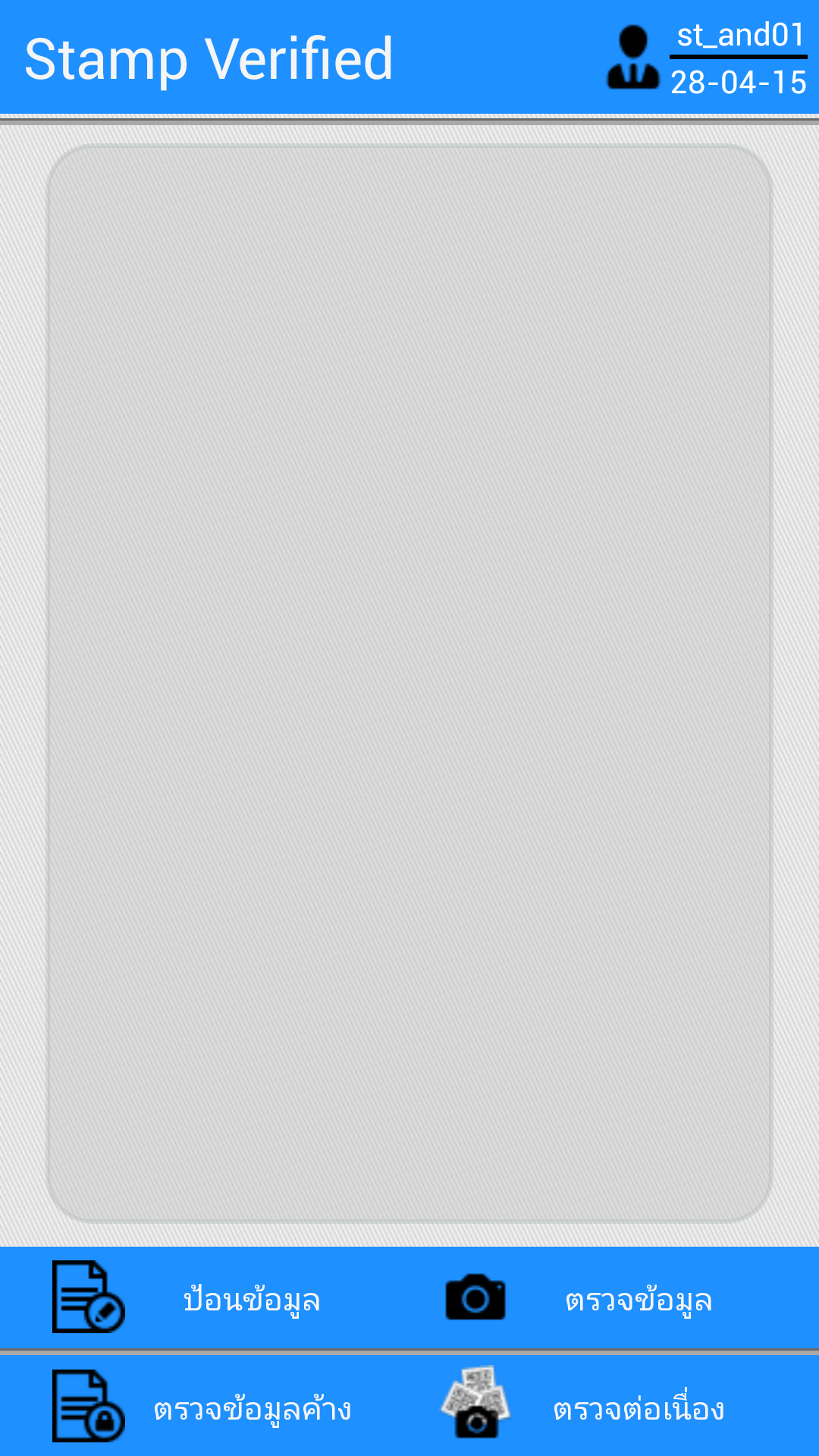 1. ป้อนข้อมูล 
    (ตรวจสอบด้วยหมายเลข Serial)
2. ตรวจข้อมูล
    (ตรวจสอบด้วย QR Code)
3. ตรวจข้อมูลค้าง(จาก ตรวจต่อเนื่อง)
4. ตรวจต่อเนื่อง
Android Mobile ป้อนข้อมูล
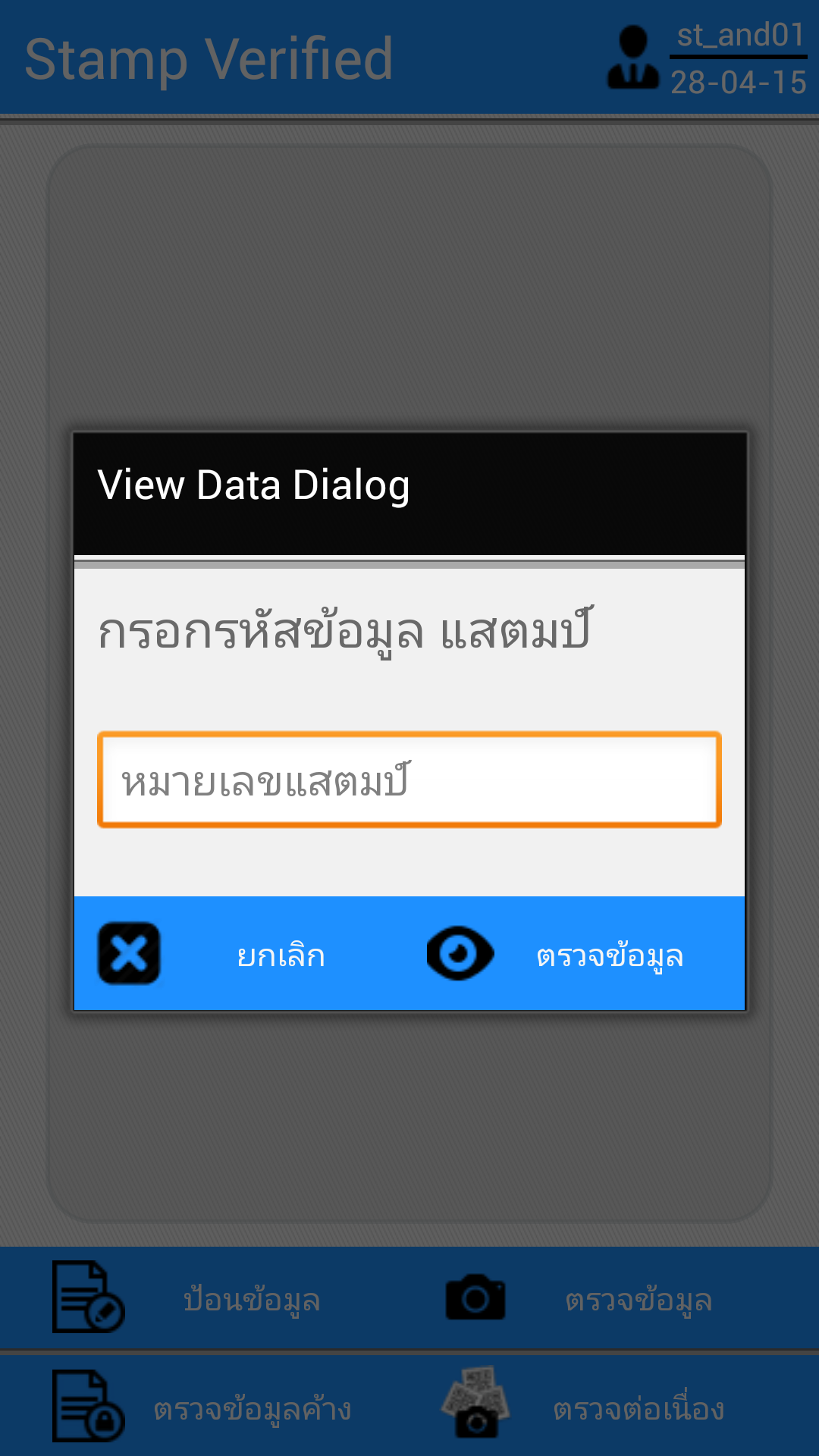 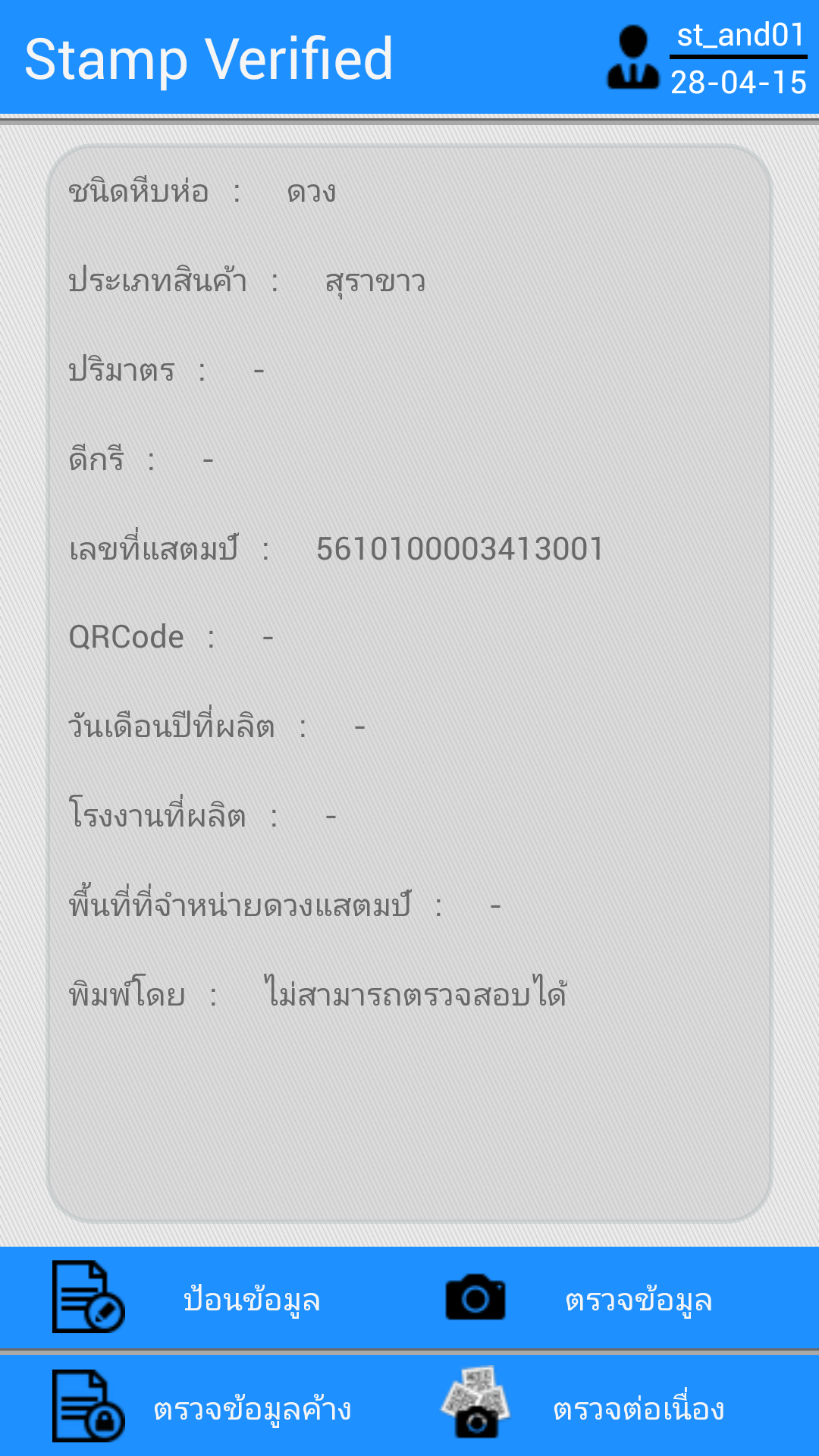 Android Mobile ตรวจข้อมูล (1)
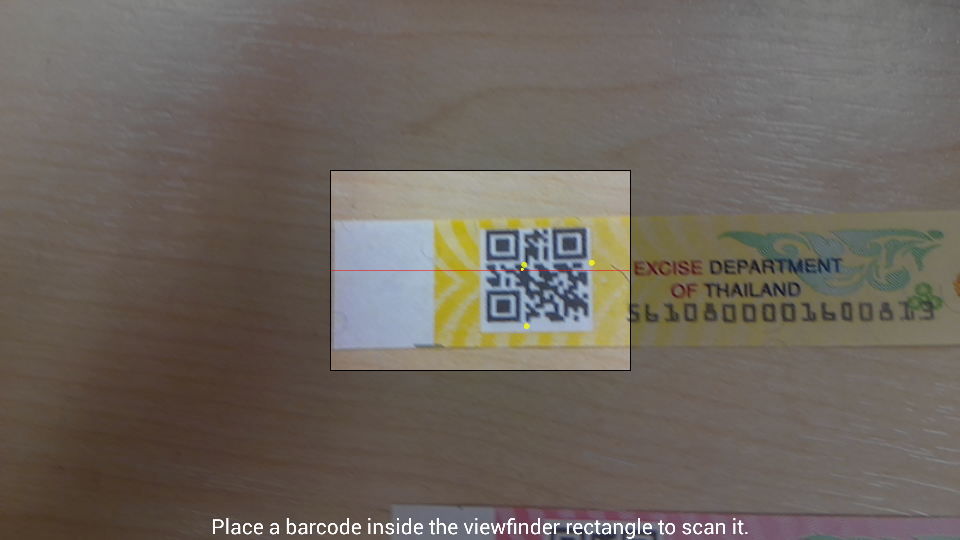 Android Mobile ตรวจข้อมูล (2)
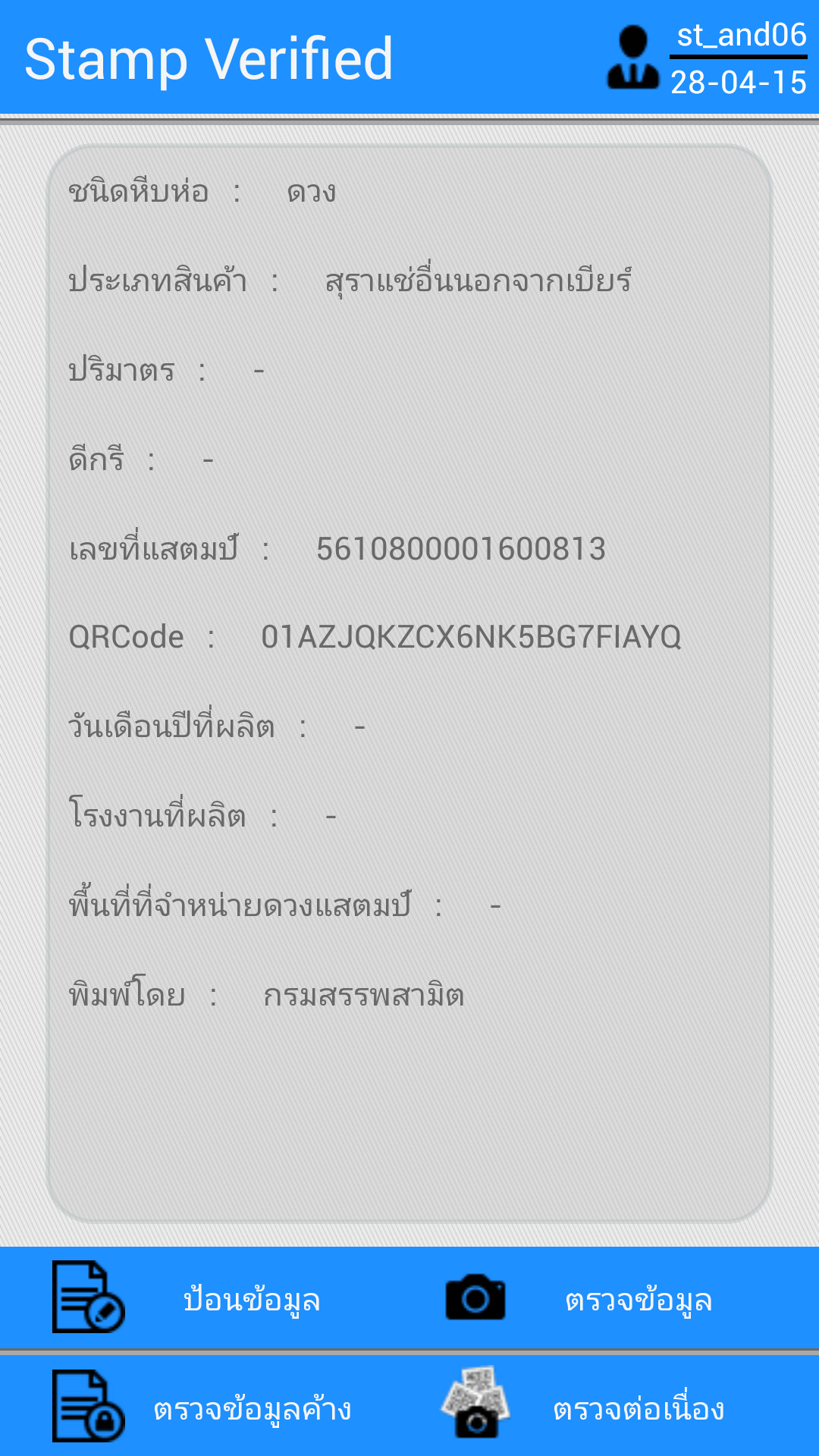 Android Mobile ตรวจต่อเนื่อง (1)
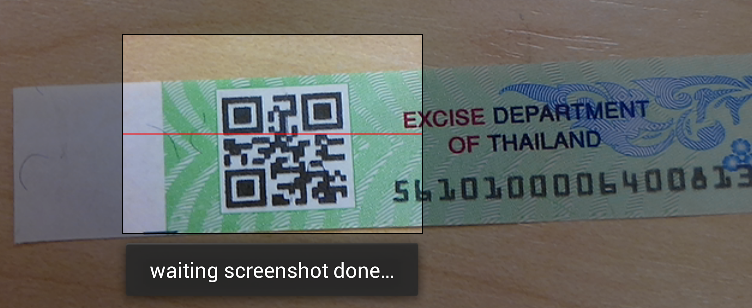 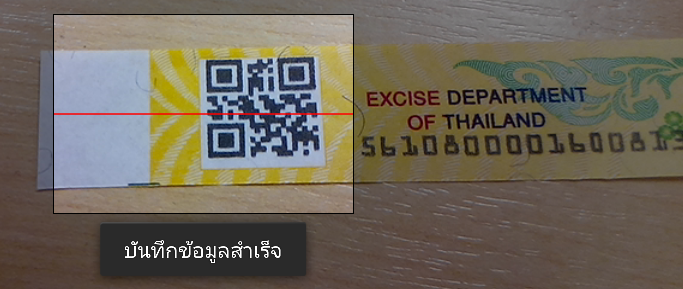 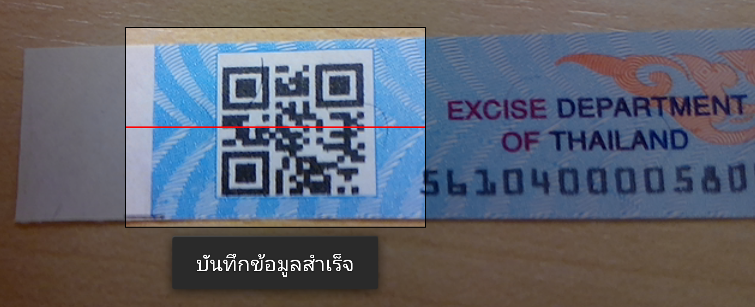 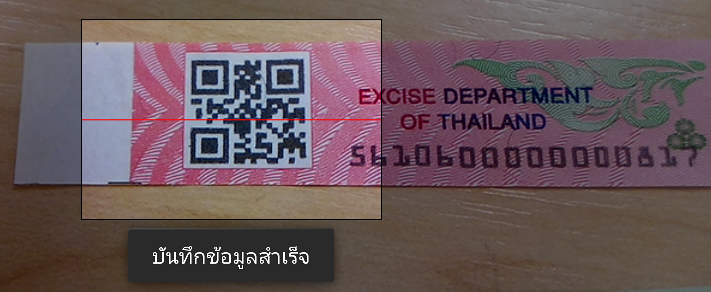 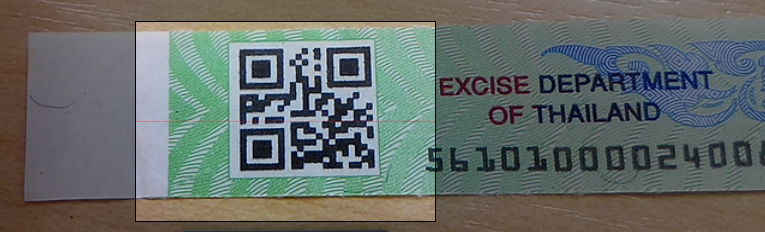 Android Mobile ตรวจข้อมูลค้าง (1)
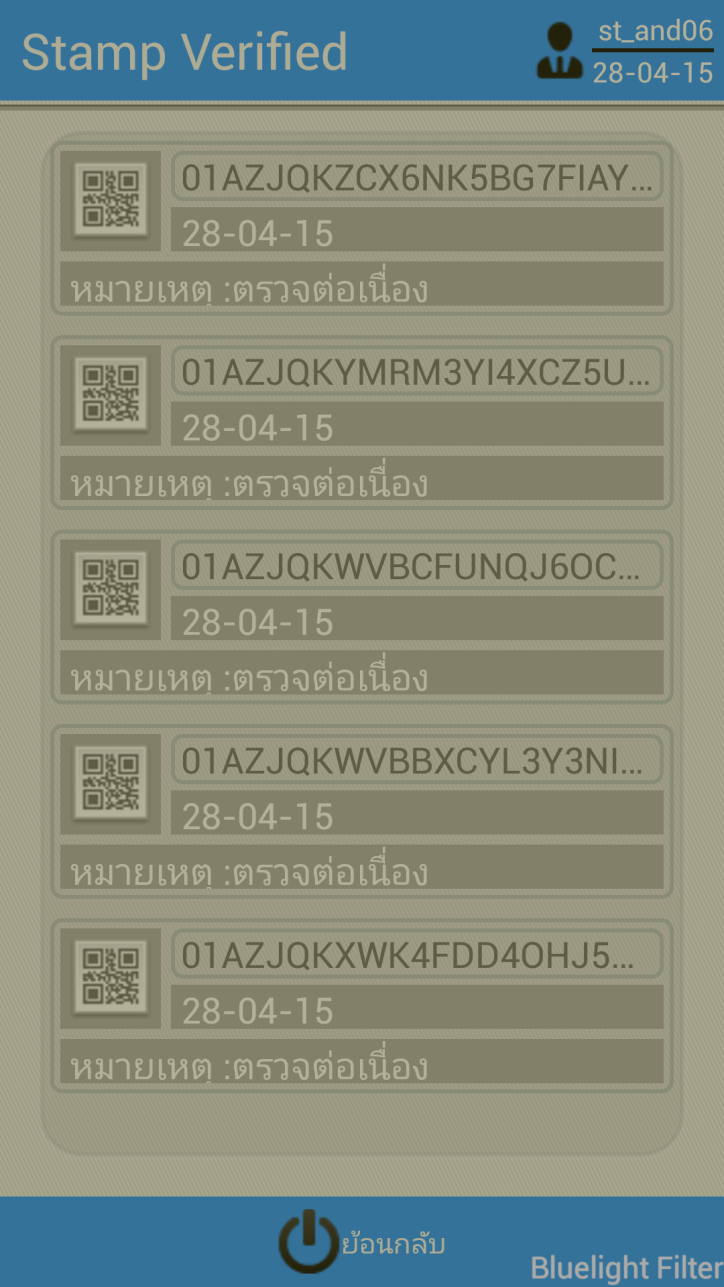 Android Mobile ตรวจข้อมูลค้าง (2)
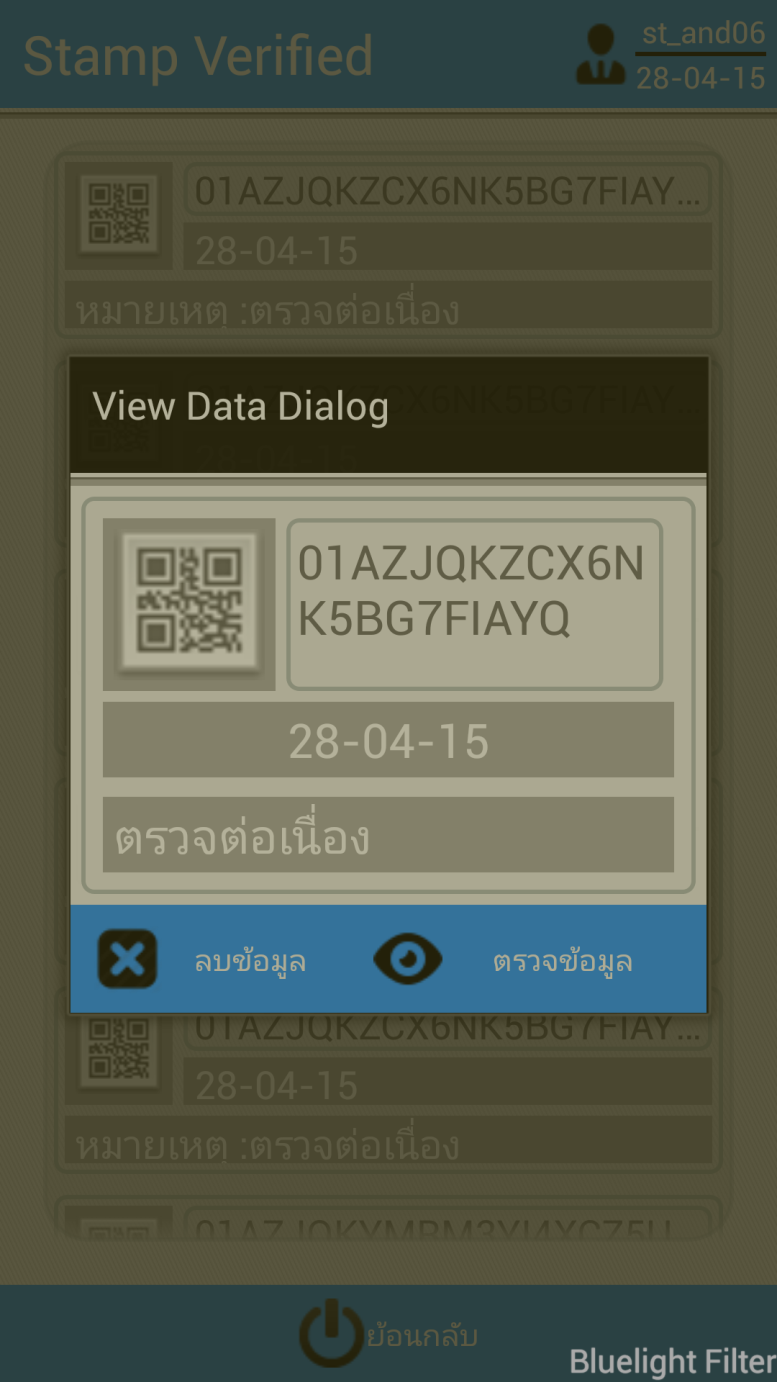 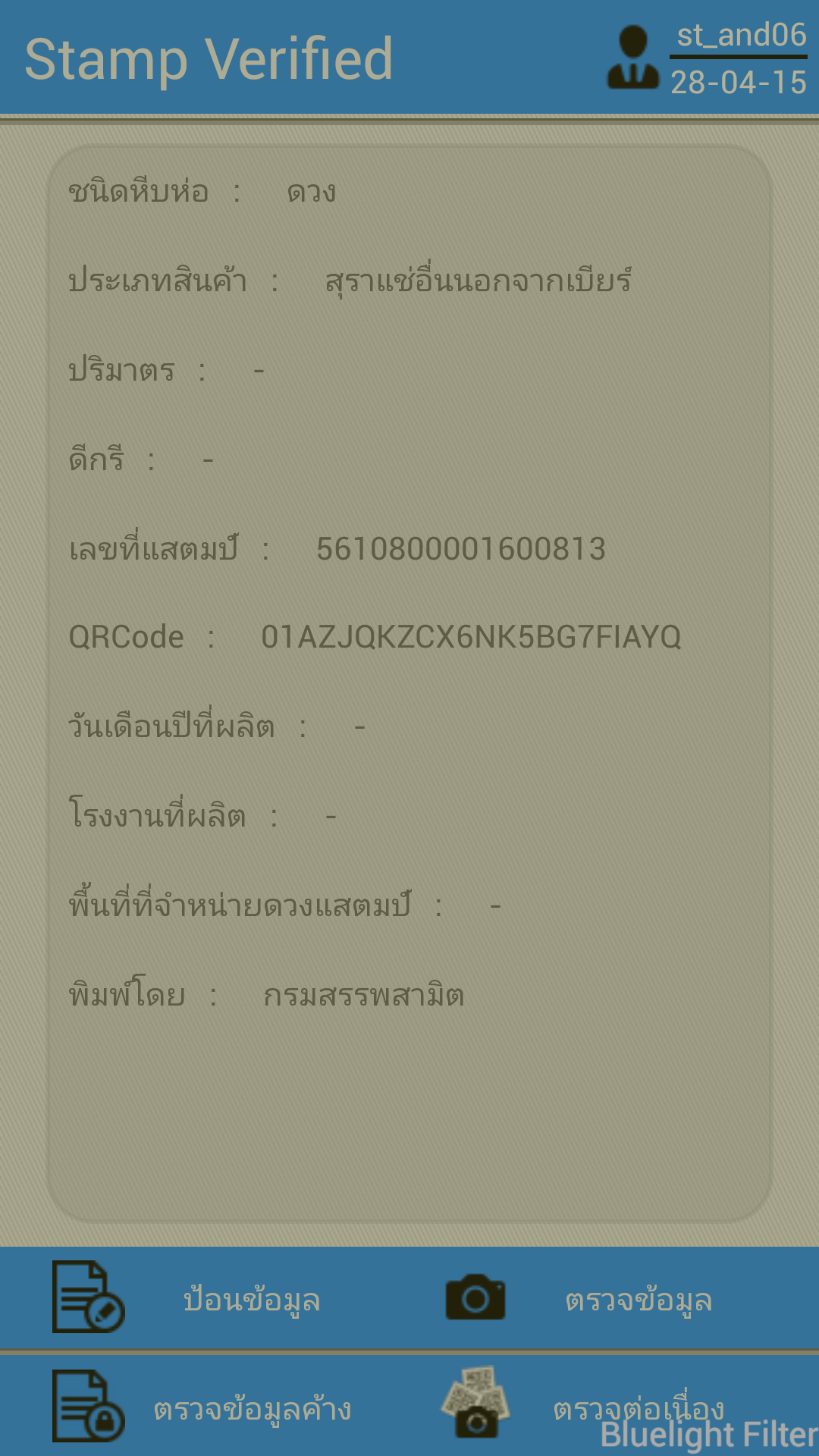 Android Mobile ตรวจแบบออฟไลน์
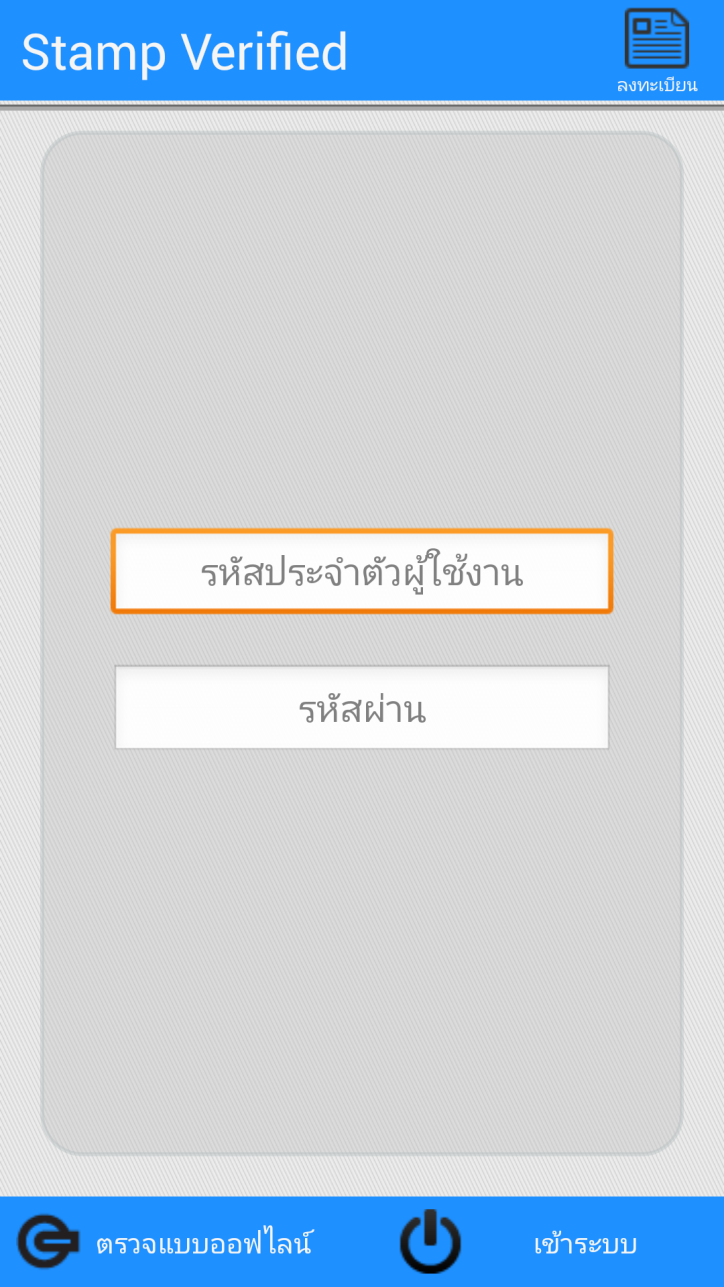 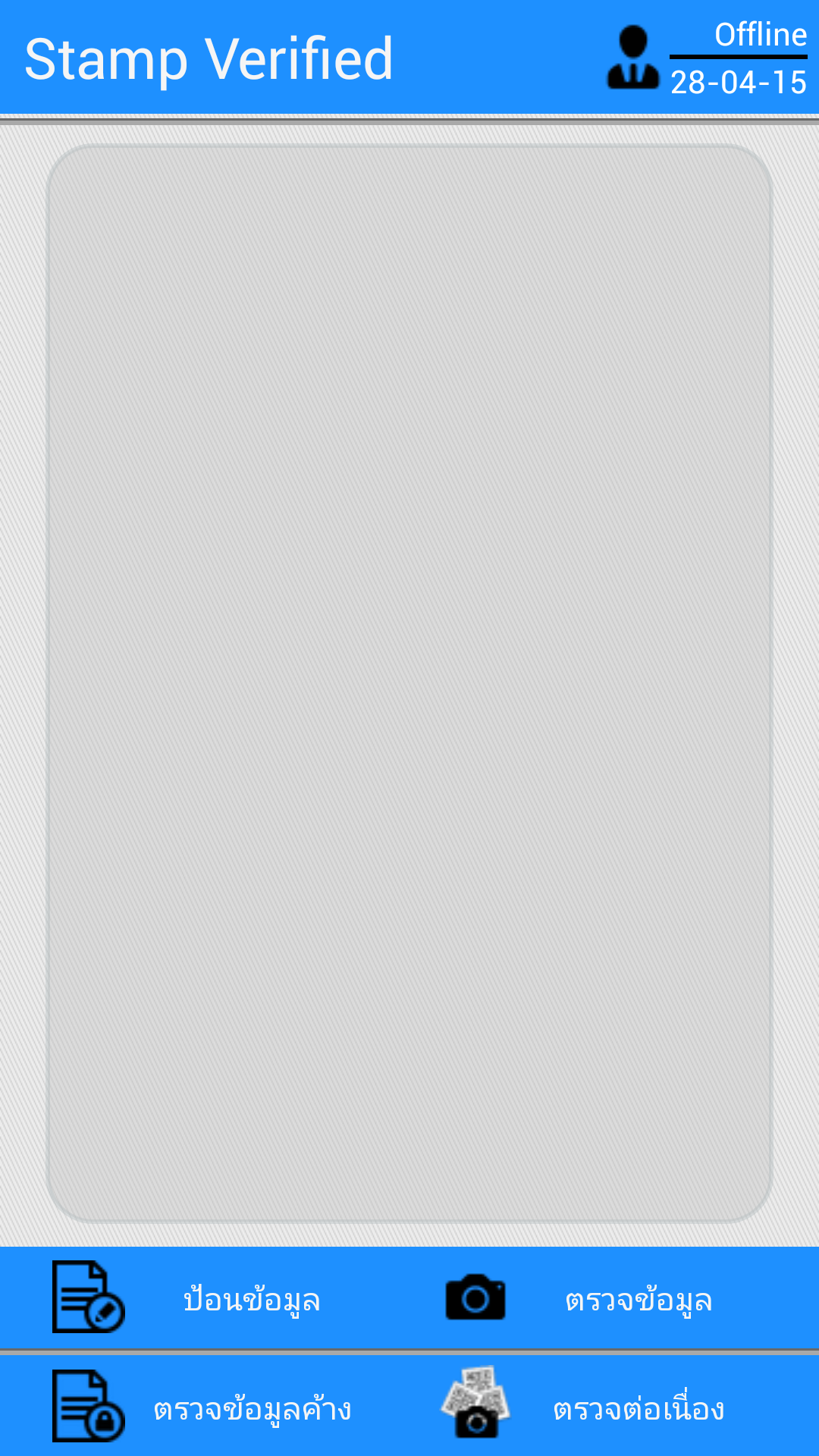 Android Mobile ตรวจแบบออฟไลน์
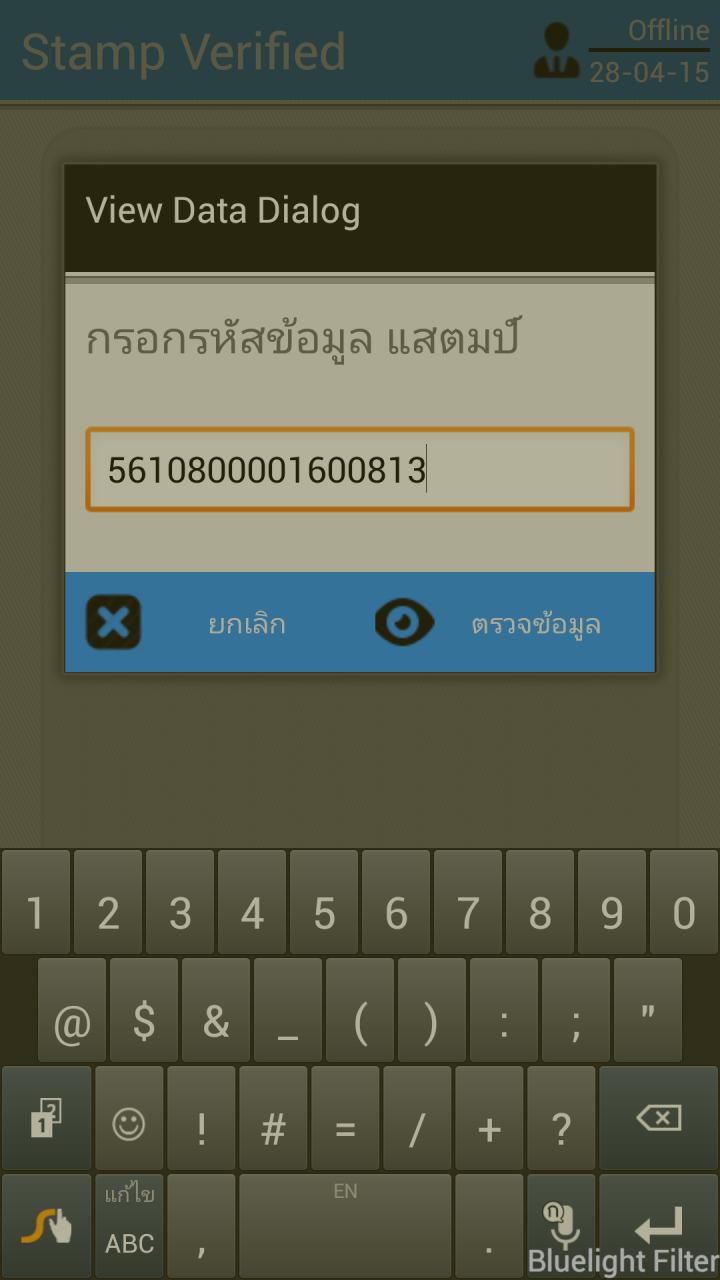 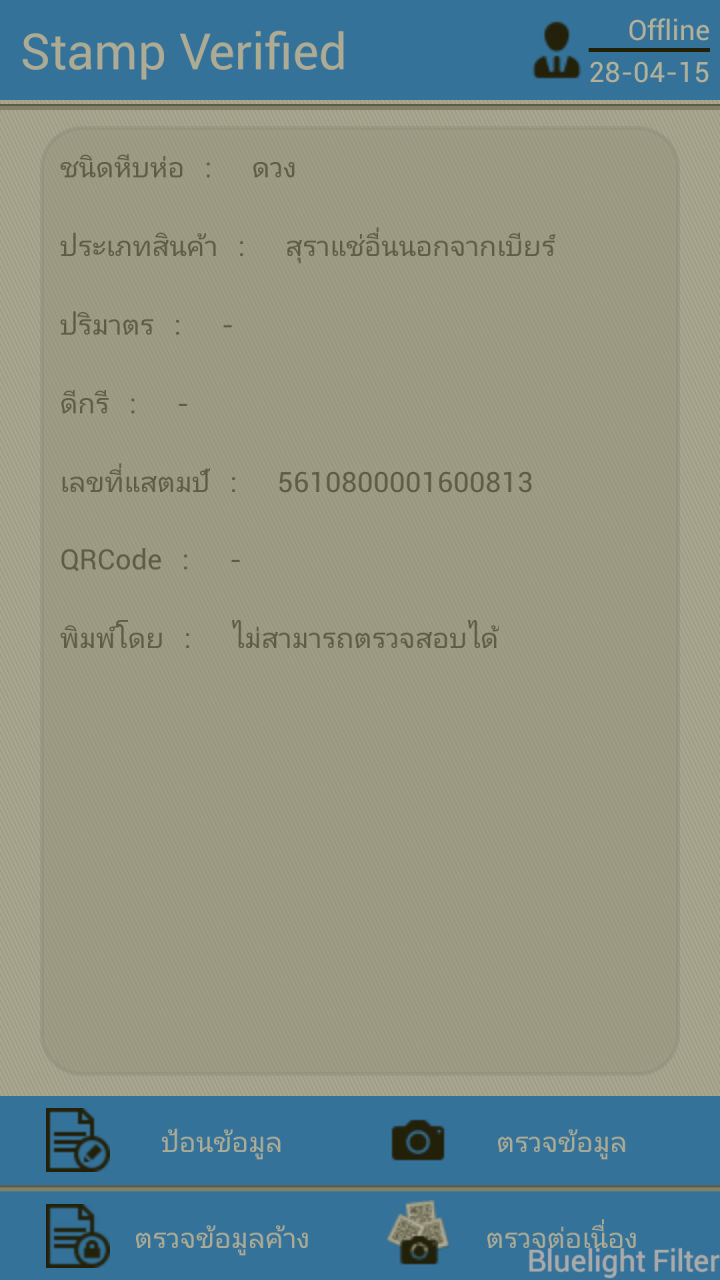 Android Mobile ตรวจแบบออฟไลน์
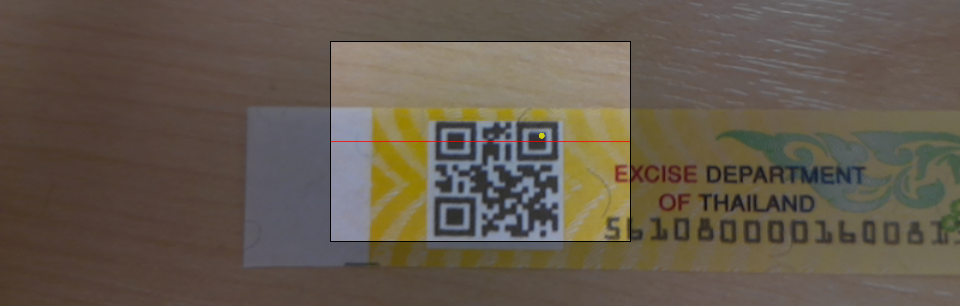 Android Mobile ตรวจแบบออฟไลน์
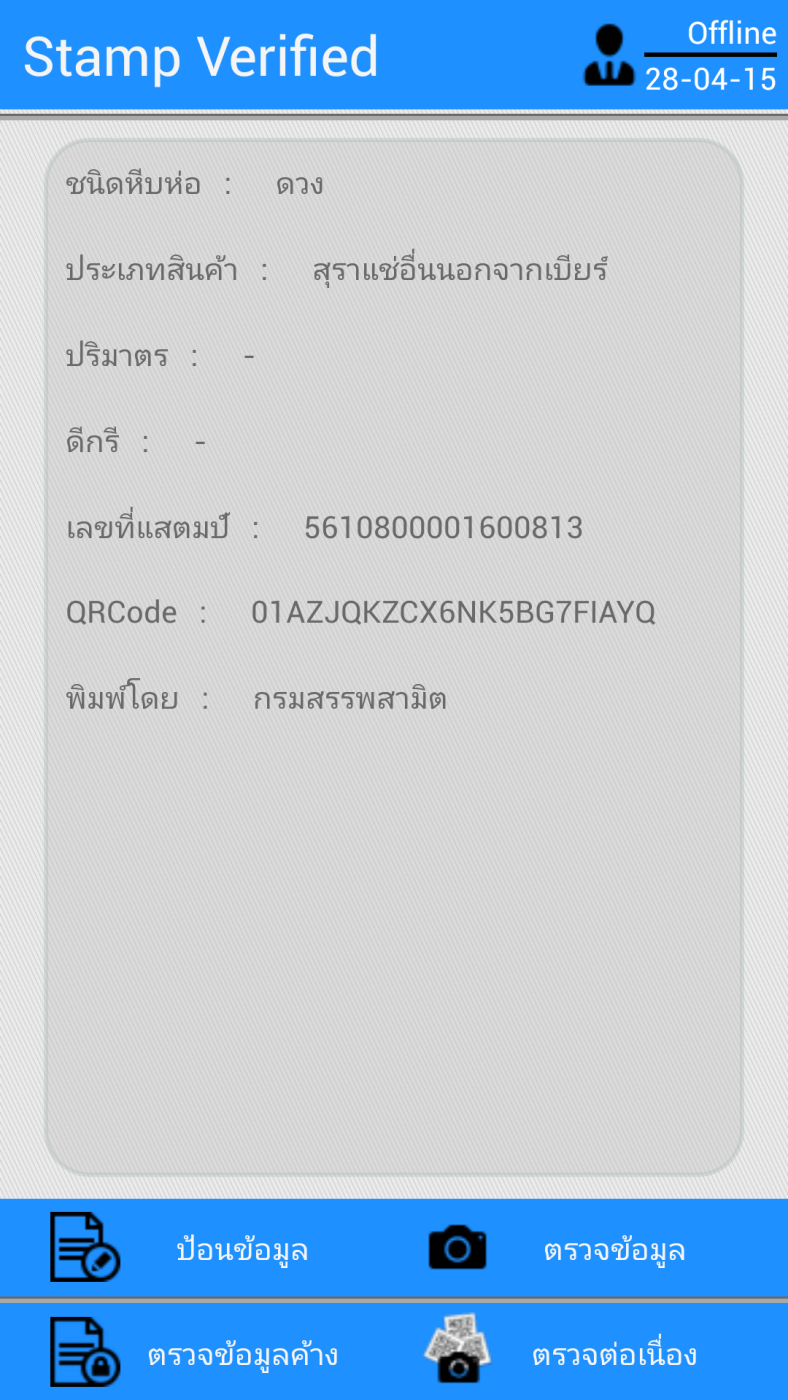 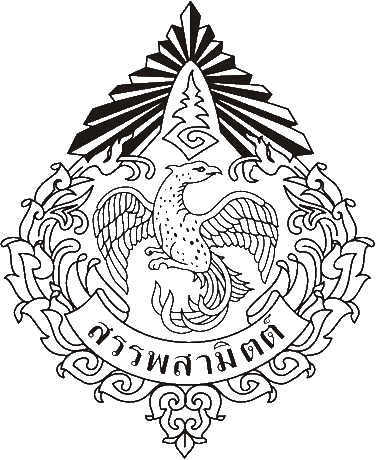 ระบบอ่านและตรวจสอบข้อมูลแสตมป์บนเครื่องอ่านและระบบบริการตรวจสอบข้อมูลบนแสตมป์ผ่านเครือข่ายอินเตอร์เน็ตสำหรับเจ้าหน้าที่กรมสรรพสามิต
เครื่อง CN70
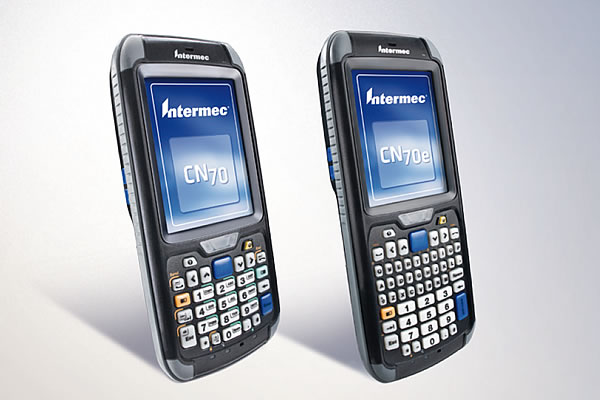 ประโยชน์ที่ได้รับ
Stamp Verify – ช่วยในการตรวจสอบ สะดวก รวดเร็ว ถูกต้อง
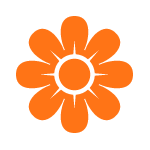 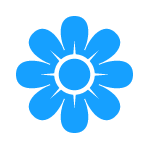 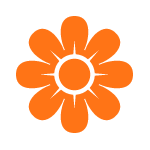 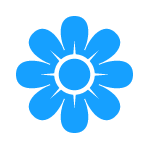 ข้อมูล
มีความถูกต้อง
ความสะดวก
ในการเข้าถึงข้อมูล
ข้อมูลมี
ความปลอดภัย
ตรวจสอบข้อมูล
ได้รวดเร็ว
1
2
4
3
ช่วยให้ผู้ปฏิบัติงาน ตรวจสอบดวงแสตมป์ได้ง่ายขึ้น
ครอบคลุมทุกขั้นตอน ในการตรวจรับแสตมป์ ขอเบิกแสตมป์ 
จ่ายแสตมป์ 
ขอคืนแสตมป์ และตรวจนับดวงแสตมป์
เชื่อมโยงข้อมูลฐานข้อมูล เพื่อเข้าถึงข้อมูลอย่างถูกต้องและแม่นยำ
ช่วยให้ทางผู้ตรวจสอบดวงแสตมป์  ทราบถึง กระบวนการนำแสตมป์ไปใช้ของผู้ประกอบการ
วัตถุประสงค์ Stamp Verify